Уважаемые читатели
Библиотека ХТИ - филиала СФУ отдел «Абонемент» представляет вашему вниманию обзор литературы по теме
«Эконометрика».
Представленный материал содержит  18 библиографических описаний документов.
Хронологический охват обзора с 2006 года по 2017 год.
Библиографическое описание составлено в соответствии с Межгосударственным стандартом 
ГОСТ 7.1-2003 «Библиографическая запись. Библиографическое описание. Общие требования и правила составления».
Представленную литературу вы сможете получить посетив отдел «Абонемент» библиотеки ХТИ - филиала СФУ, в корпусе «Б» по адресу: ул. Комарова, 15 (2 этаж), аудитория № 202
65в631я73
В 15
Валентинов  В. А. 
Эконометрика : учебник.; допущено МО и науки РФ / В. А. Валентинов. - 2-е изд. - М. : "Дашков и К", 2010. - 448 с.
Аннотация: Рассматриваются модели прогнозирования экономических процессов при условии соблюдения и нарушения предпосылок метода наименьших квадратов. Раскрываются свойства экономических объектов и их воспроизведение с помощью математических моделей.
Экземпляры: всего:12 - №3(12)
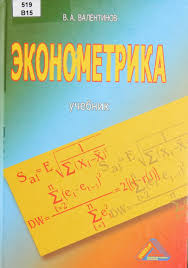 60.6я73
Г 59
Годин А.М. 
Статистические средние и другие величины и их применение в разных отраслях деятельности : учебное пособие.; допущено УМО по образованию в области статистики / А. М. Годин, В. Н. Русин, В. П. Соколин. - М. : "Дашков и К", 2007. - 252 с.
Аннотация: Рассмотрены вопросы теории, статистического наблюдения и выборки, а также методы анализа статистических величин и их применение в различных сферах деятельности.
Экземпляры: всего:5 - №3(5)
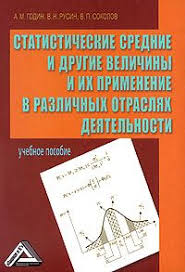 65.051я73
Г 59
Годин А. М. 
Статистика : учебник.; рекомендовано МО и науки РФ / А. М. Годин. - 10-е изд., испр. и доп. - М. : "Дашков и К", 2012. - 452 с.
Аннотация: Рассмотрены вопросы теории статистики и коммерческой статистики, вопросы статистической методологии, привязаны к торгово - коммерческой деятельности различного рода предприятий, компаний, фирм и т.д. Подробно изложены следующие аспекты статистики: методы группировок, абсолютные и относительные величины, ряды распределения, ряды динамики, выборочный метод наблюдения, индексы, измерение связи, графический метод, статистика розничного товарооборота, покупательского спроса и др.  
 Экземпляры: всего:15 - №3(15)
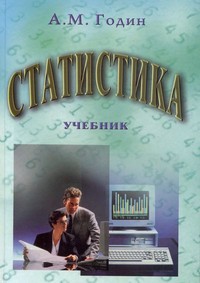 65.051.11я73
 Е 51
 Елисеева И.И. 
Практикум по макроэкономической статистике : учебное пособие / И. И. Елисеева, С. А. Силаева, А. Н. Щирина. - М. : Проспект, 2008. - 288 с.
Аннотация: При составлении практикума его авторами использовались, как правило, фактические данные, что позволяет не только усвоить технические приемы выполнения макроэкономических расчетов, но и сделать конкретные выводы относительно фактически складывающейся ситуации в экономике России и направлениях ее изменения. Практикум состоит из трех разделов и 12 частей. Каждая часть включает методологические указания и задачи для самостоятельной работы. Практикум содержит ответы на все типы задач для самостоятельной работы, а также перечень литературы, необходимой для освоения курса.
 Экземпляры: всего:40 - №3(40)
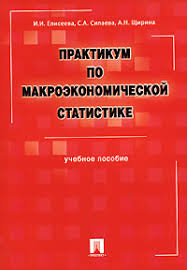 65.051я73
Е 91
Ефимова М. Р. 
Практикум по общей теории статистики : учебное пособие для бакалавров.; рекомендовано УМО вузов России по образованию в области менеджмента / М. Р. Ефимова, Е. В. Петрова, О. И. Ганченко. - 3-е изд., испр. и доп. - М. : Юрайт, 2013. - 364 с. - (Серия: Бакалавр. Базовый курс)
Аннотация: Раскрыты основные принципы официальной статистики и методологии статистических исследований социально-экономических явлений и процессов. 
Экземпляры: всего:18 - №3(18).
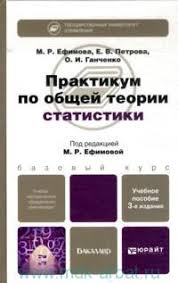 65в631
М 25
Мардас  А. Н. 
Эконометрика : учебник и практикум для академического бакалавриата / А. Н. Мардас. - 2-е изд., испр. и доп. - М. : Издательство Юрайт, 2017. - 180 с. 
Аннотация: В учебнике рассматриваются сущность и содержание эконометрического моделирования. Представлены как ставшие уже традиционными подходы к изучению экономических процессов на пространственных данных, так и прогнозирование по временным рядам. К каждой теме даны контрольные вопросы и упражнения. В учебнике главенствует прикладная направленность, вместе с тем он основан на строгом изложении теоретических положений эконометрики.
 Экземпляры: всего:20 - Чз №1(2), №3(18)
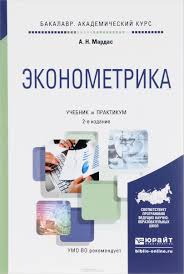 65в631я73
М 54
Методы математической статистики в обработке экономической информации : учебное пособие.; допущено УМО по образованию в области статистики / ред. : Т. Т. Цымбаленко. - М. : Финансы и статистика, 2007. - 200 с.
Аннотация: Представлены основные положения математической статистики: понятийный аппарат; методы статистического оценивания, включая робастные; различные направления статистического анализа: дисперсионного, корреляционного, регрессионного, временных рядов и др. может служить справочным материалом.  
 	 Экземпляры: всего:3 - №3(3)
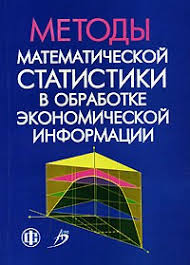 65в631я73
Н 73
Новиков А.И. 
Эконометрика : учебное пособие.; рекомендовано УМО по образованию в области экономики / А. И. Новиков. - 2-е изд., испр. и доп. - М. : ИНФРА-М, 2008. - 144 с. - (Высшее образование)
 Экземпляры: всего:10 - №3(10)
Аннотация: Содержит системное изложение основ эконометрики. Рассмотрены линейная модель парной и множественной регрессии, проверка гипотез, гетероскедастичность и автокорреляция ошибок. Отдельные главы посвящены динамическим моделям и системам одновременных уравнений.
.
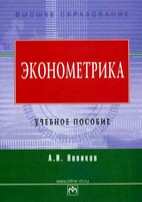 65.051.12я73
Р 32
Региональная статистика : учебник; допущено УМО по образованию в области статистики и антикризисного управления / ред. : Е. В. Зарова, Г. И. Чудилин. - М. : Финансы и статистика, 2006. - 624 с. : ил
Аннотация: Рассматриваются теоретические и методические основы региональной статистики - быстро развивающегося раздела  статистической науки и практики.
Экземпляры: всего:10 - №3(10)
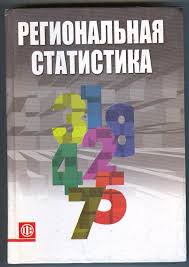 65.051я73
С 69
Социально - экономическая статистика : учебник для бакалавров.; допущено УМО вузов России по образованию в области менеджмента / ред. М. Р. Ефимова. - 2-е изд., испр. и доп. - М. : Юрайт, 2013. - 391 с. - (Серия: Бакалавр. Базовый курс)
Аннотация: Раскрыто содержание социально-экономической статистики в современных условиях, рассмотрены изменения , происходящие в методологии статистики в связи с переходом на международные стандарты, а также общие принципы формирования статистических информационных ресурсов.
Экземпляры: всего:19 - №3(19)
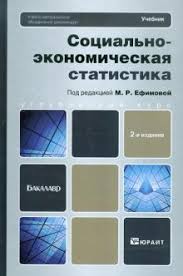 65.051я73
С 78
Статистика : учебник для бакалавров.; рекомендовано МО и науки РФ / ред. И. И. Елисеева. - 3-е изд., испр. и доп. - М. : Юрайт, 2013. - 558 с. - (Серия: Бакалавр. Базовый курс)
Аннотация: Рассмотрены методы сбора данных, методы вариационного и корреляционного анализов, индексный метод и пр. 
 Экземпляры: всего:36 - №3(36)
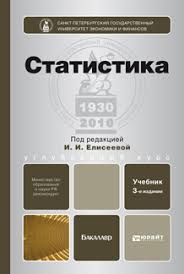 65.051я73
С 78
Статистика : учебник для бакалавров.; допущено УМО по образованию в области статистики / ред. Л. И. Ниворожкина. - М. : "Дашков и К", 2010. - 416 с.
Аннотация: Рассматриваются основные темы курса статистики, включенные в образовательный стандарт бакалавриата.
 Экземпляры: всего:12 - №3(12)
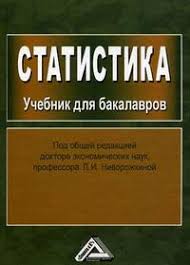 65.051я73
С 78
Статистика : учебник для бакалавров.; рекомендовано УМО по образованию в области статистики / ред. В. С. Мхитарян. - М. : Юрайт, 2013. - 590 с. - (Серия: Бакалавр. Базовый курс)
Аннотация:  Представлен широкий круг вопросов статистической методологии, раскрыты основные функции статистики и ее роль в условиях рыночных отношений, основные этапы развития и решаемые задачи официальной, государственной статистики в России.
 Экземпляры: всего:36 - №3(36)
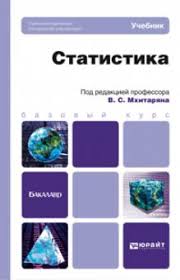 60.6
Т 33
Теория статистики с элементами эконометрики : учебник для академического бакалавриата / под ред. В. В. Ковалева. - М. : Юрайт, 2014. - 670 с. - (Бакалавр. Академический курс)
Аннотация: Раскрываются методы классического экономико-статистического анализа.
Экземпляры: всего:1 - №3(1)
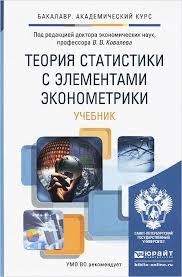 65в631
Т 41
Тимофеев  В. С. 
Эконометрика : учебник для академического бакалавриата; рекомендовано УМО ВО / В. С. Тимофеев, А. В. Фаддеенков, В. Ю. Щеколдин. - 2-е изд., перераб. и доп. - М. : Юрайт, 2015. - 328 с. - (Бакалавр. Академический курс)
Аннотация: Рассмотрены классические разделы эконометрики: основные понятия эконометрического анализа, корреляционный анализ, модели парной и множественной регрессии, методы анализа систем экономических уравнений, вопросы экономического анализа с использованием моделей  временных рядов.
Экземпляры: всего:20 - аб.(5), №3(15).
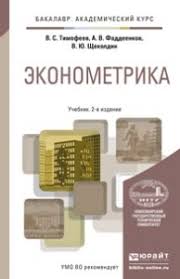 65.051
Т 41
Тимофеева  Т. В. 
Финансовая статистика : учебное пособие.; допущено Министерством сельского хозяйства РФ / Т. В. Тимофеева, А. А. Снатенков, Е. Р. Мендыбаева. - М. : Финансы и статистика, 2006. - 480 с. : ил
Аннотация: Рассмотрены вопросы функционирования финансового рынка и его составляющих, рассмотрены проблемы статистической оценки денежного обращения, валютного рынка и рынка ценных бумаг, а также проблемы формирования и использования государственных финансов, оценки инвестиций
 Экземпляры: всего:3 - №3(3)
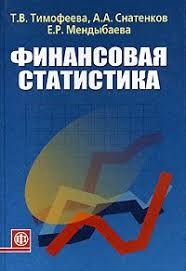 65.963я73
Ш 96
Шумак  О. А. 
Статистика : учебное пособие.; рекомендовано МО РФ / О. А. Шумак, А. В. Гераськин. - М. : РИОР, 2012. - 311 с. - (Высшее образование: Бакалавриат)
Аннотация: Рассмотрены основные темы темы курса "Статистика": группировка данных, анализ рядов распределения, выборочные наблюдения, анализ рядов динамики, корреляционно-регрессивный анализ. Кратко изложены результаты исследований, в которых применяются статистические методы анализа.
Экземпляры: всего:5 - №3(5)
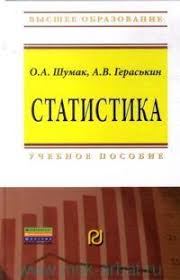 65.051я73
Э 40
Экономическая статистика : учебник.; рекомендовано УМО по классическому университетскому образованию / ред. : Ю. Н. Иванов. - 3-е изд., испр. и доп. - М. : ИНФРА-М, 2007. - 736 с.
Аннотация: Приводятся основополагающие концепции, определения, показатели и классификации экономической статистики в условиях рыночной экономики.
 Экземпляры: всего:5 - №3(5)
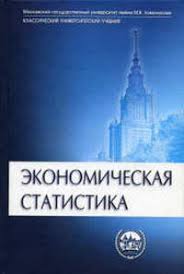